2025-2026 Consolidated Application System Training
Title I, Part D Section
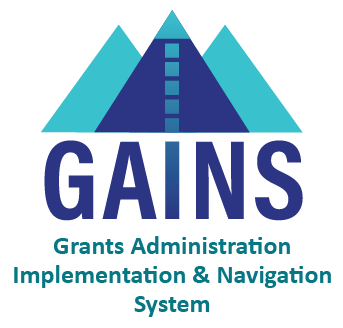 [Speaker Notes: DeLilah]
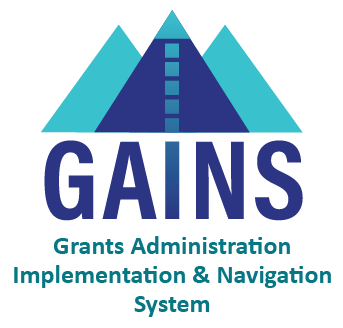 Agenda
Changes to the Consolidated Application Title I, Part D Section 
Budget Reminders
Title I, Part D GAINS Walkthrough
Consolidated Application System Training
[Speaker Notes: DeLilah]
Consolidated Application: Title I, Part D Changes
3
[Speaker Notes: DC]
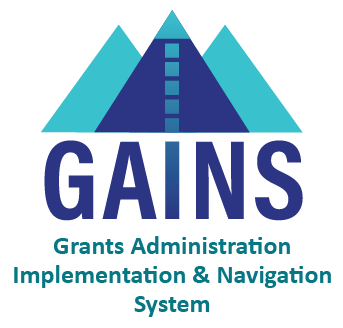 Title I, Part D Changes
Both State Agency application (Subpart 1) and LEA application (Subpart 2) will have a new budget tag for transition. 
LEA Application (Subpart 2) 
LEA application will contain a chart of Delinquent Facilites that will need to be completed. 
Question 2  has changed to an upload function for the formal agreement.
Go to page 41 of the Consolidated Application Planning Resource for Response Guidance and Helpful Resources on Title I, Part D.
Consolidated Application System Training
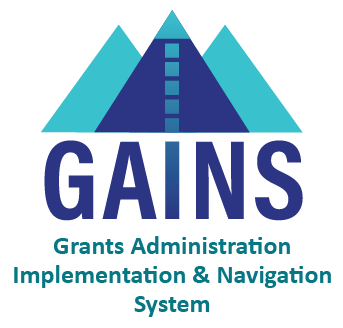 Title I, Part D – Budget Tag Change
Division of Youth Services and LEAs with Title I, Part D now have the option to select "Transition Services" as a budget tag.
This tag is not required but should be utilized for any activities related to transition services.
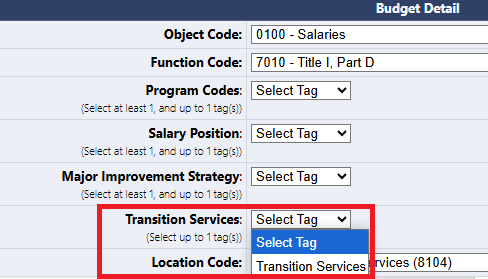 Consolidated Application System Training
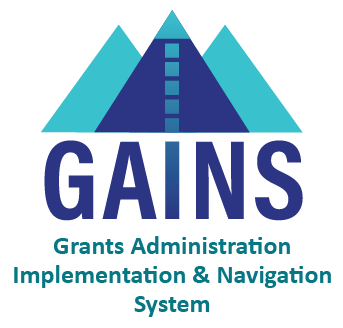 Title I, Part D – Subpart 2 Narrative Changes
A new Delinquent Chart is at the top of the narrative page.
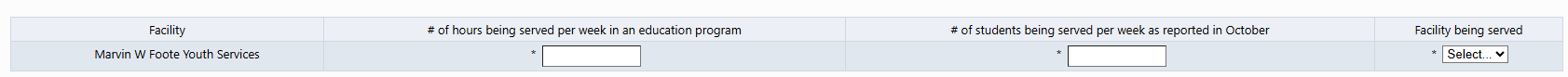 Question 2 of the narratives changed. The system allows the LEA to upload a formal agreement. If the formal agreement can't be uploaded, there is a space for the LEA to provide additional detail around the action steps to meet this requirement.
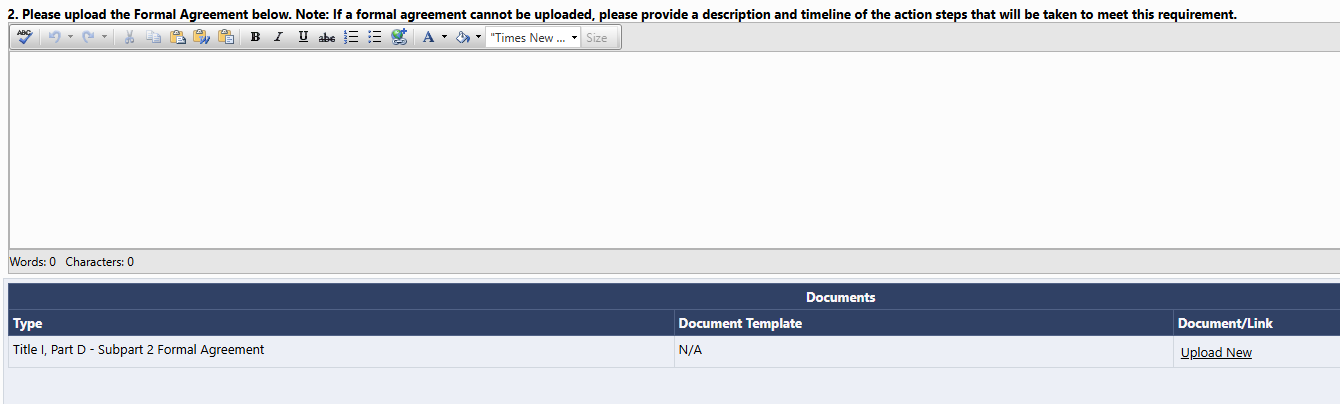 Consolidated Application System Training
Consolidated Application: Budget Reminders
7
[Speaker Notes: JH]
Copy 2025 Budget Detail
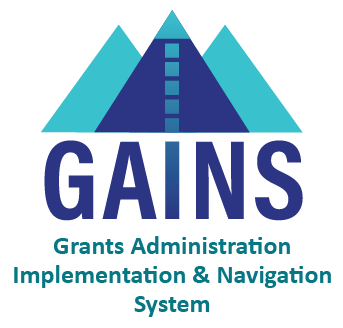 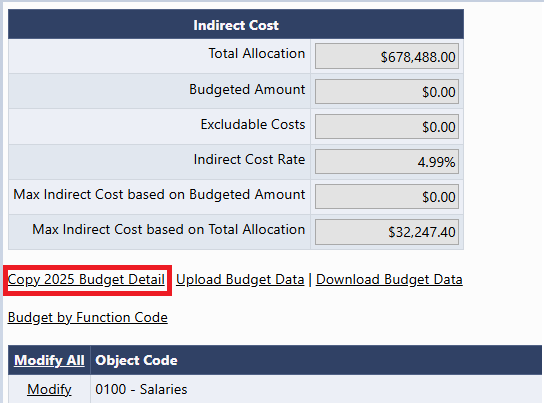 A new link now appears in all budgets! Copy 2025 Budget Detail
This will copy last year's budget and place it in the 2026 budget.
 Please be aware that you should consider using this feature before entering any line items. Once a line item is entered, this feature will disappear as an option!
Consolidated Application System Training
[Speaker Notes: JH]
Budget Pages
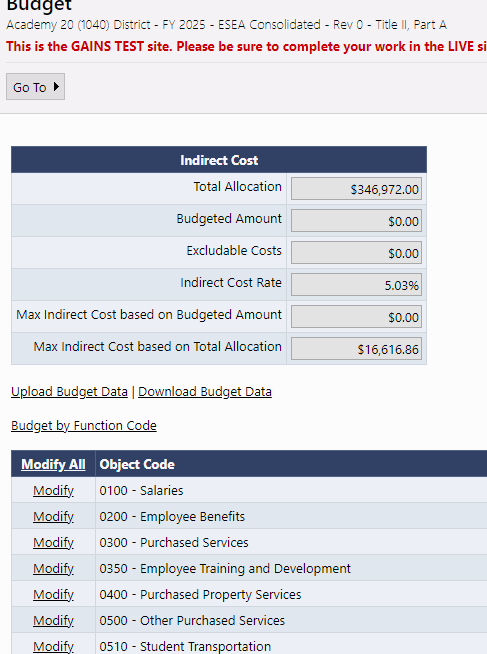 Budgets pages will appear in each Title program section, as applicable.
Indirect Cost table will show Total Allocation, ICR%, and Max Indirect based on Total Allocation
As budget line items are added, the table will calculate Max Indirect based on Budgeted Amount, Budgeted Amount, and any Excludable Costs.
To open any Budget to add line items, click "Modify All"
Consolidated Application System Training
[Speaker Notes: JH]
Budget Detail Page
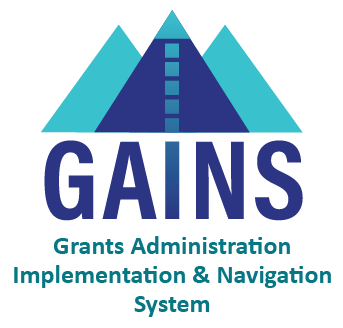 Click the Add Budget Detail link to create a new budget line entry.
On this screen, you can also edit or delete existing budget details line items.
Use the filtering bar at the top of the page to find a group of expenditures or a specific detail.
NEW! The budget will now allow users to filter by Item Key!
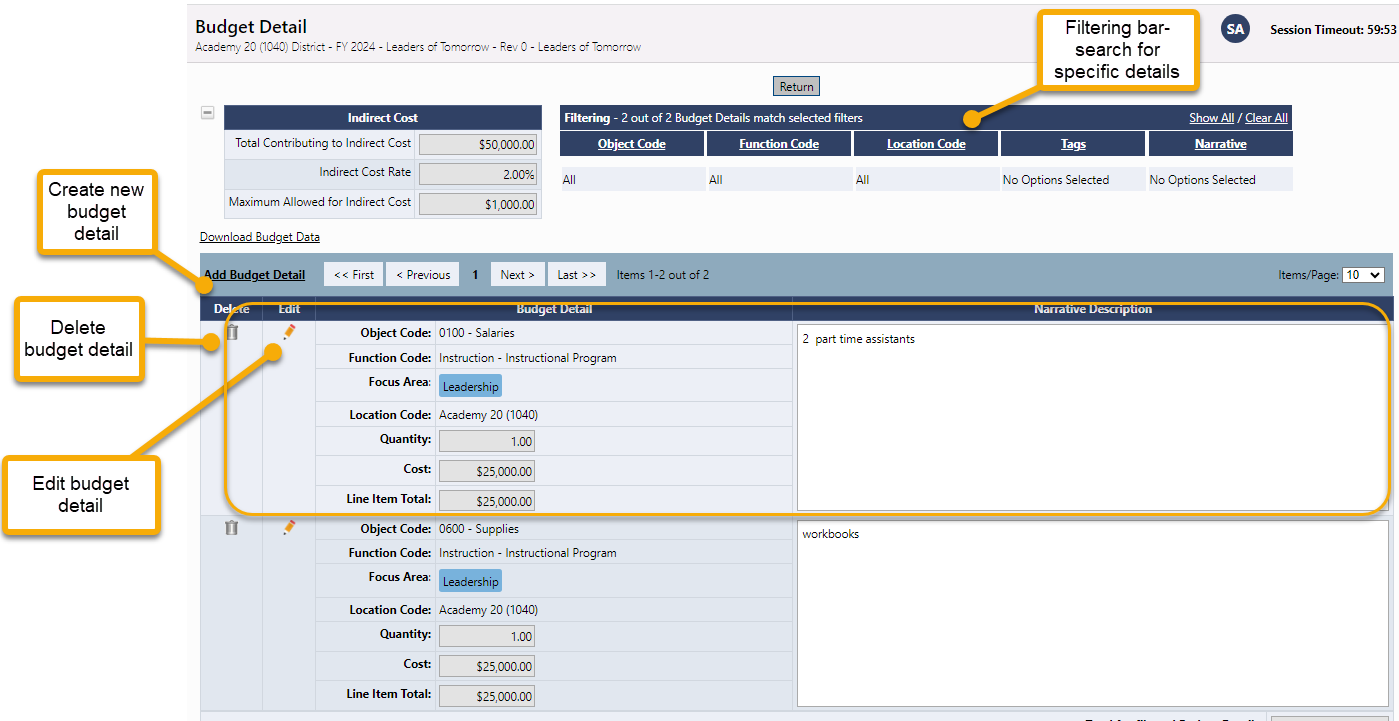 Consolidated Application System Training
[Speaker Notes: JH]
Budget Detail: Locations Dropdown
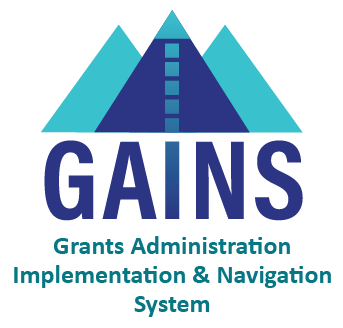 The Location Code is going to list all schools within the LEA as E, M, H but also as a general school (not broken out by gradespan). 
Title I, Part D is unique as you will use the general school instead of the gradespan schools. This is different from the other programs!!
[Speaker Notes: JH]
Budget Overview
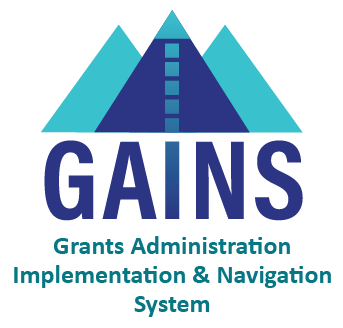 The Budget Overview page is a non-editable grid view of the budgeted subtotals.
The overview can be filtered by locations and can show all possible function/object code combinations by selecting Show Unbudgeted Categories.
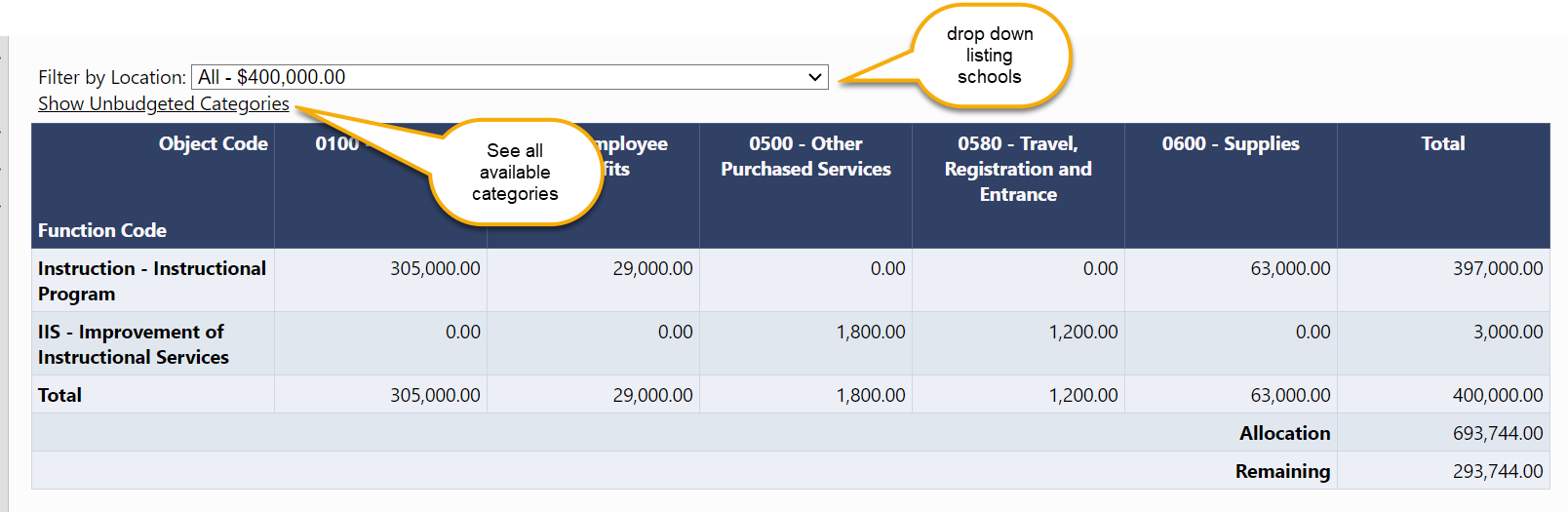 Consolidated Application System Training
[Speaker Notes: JH]
Budget Upload Additional Instructions and Resources
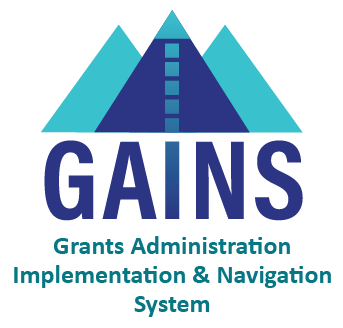 For step-by-step instructions on how to complete and upload an excel budget into GAINS and resolve commons upload errors, please see additional guidance:

Recorded Training
Text Instructions Resource
Slide Deck with Screenshots (ESEA Consolidated Application Specific)
Consolidated Application System Training
[Speaker Notes: JH]
2025-2026 Consolidated Application Walkthrough
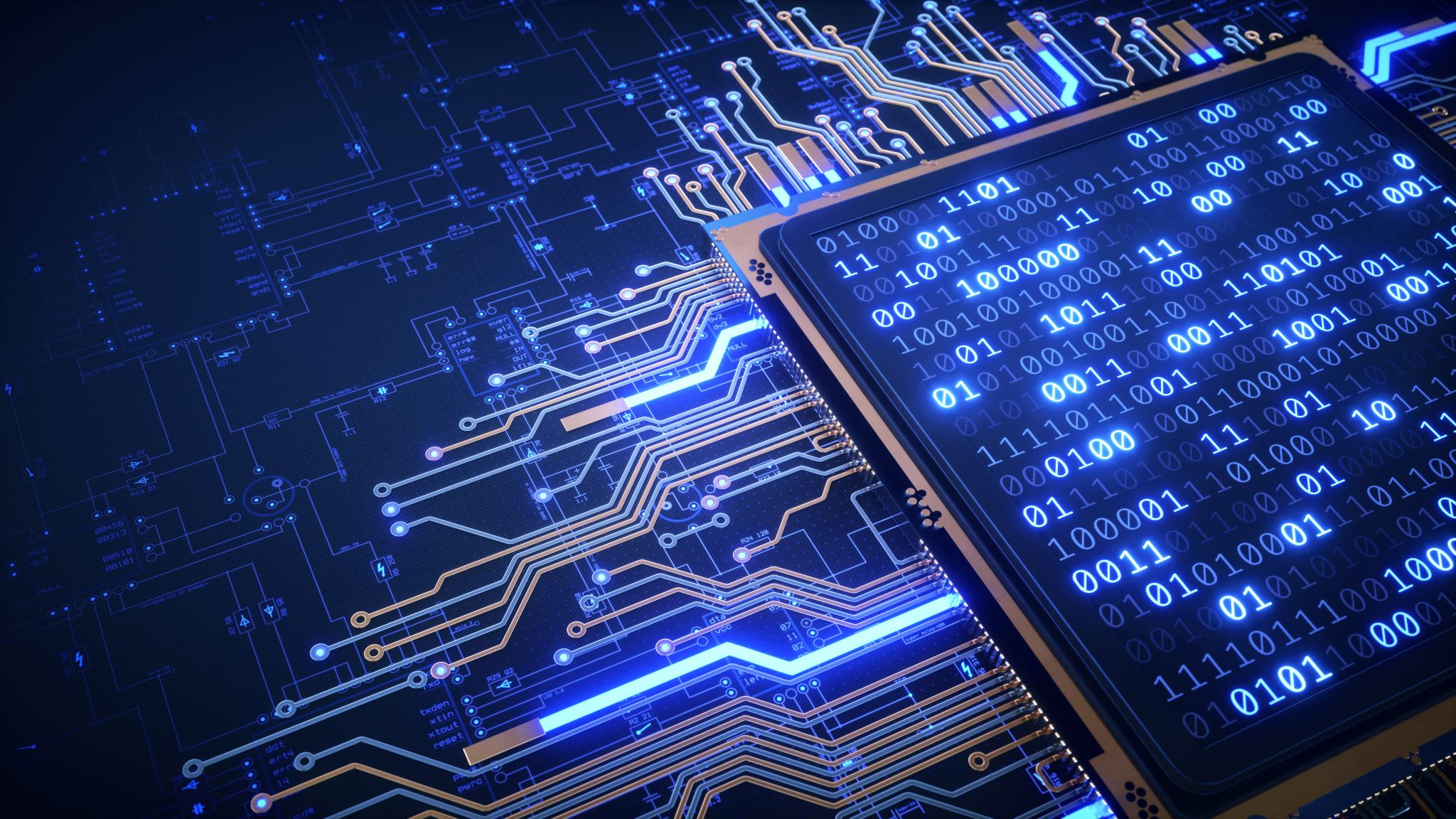 Consolidated Application System Training